Франческо Петрарка(1304-1374)
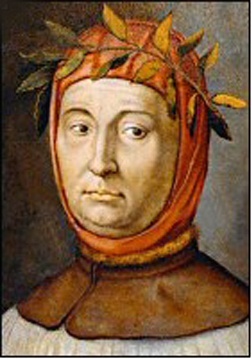 Свою любовь истолковать умеет лишь тот, кто слабо любит.                                            Ф.Петрарка
Немного биографии
Появился на свет 20 июля 1304 г. в городе Ареццо
По окончании обучения в 1319 г. юный Петрарка постигает азы права – поначалу в Монпелье, позднее в университете Болоньи.
В возрасте 20 лет принял сан священника
В 1327 году встретил девушку которую он очень любил до самой смерти
Торжественная церемония на римском Капитолии, 1341 г.
Почти каждый год он ездил путешествовать в Италию
В небольшой деревушке Арква в ночь с 18 на 19 июля скончался,1374 год
Гуманизм  — мировоззрение, в центре которого находится идея человека как высшей ценности; возникло как философское течение в эпоху Возрождения. Гуманизм утверждает ценность человека, как личности, его право на свободу, счастье, развитие, проявление своих способностей.
Говорить о Петрарке - значит говорить о мысли и искусстве уходящего Средневековья, говорить о Гуманизме и Возрождении, говорить о петраркизме итальянском и европейском. Петрарка был первым великим гуманистом, поэтом и гражданином, который сумел прозреть цельность предвозрожденческих течений мысли и объединить их в поэтическом синтезе, ставшем программой грядущих европейских поколений.                                                                                              А.Н. Веселовский
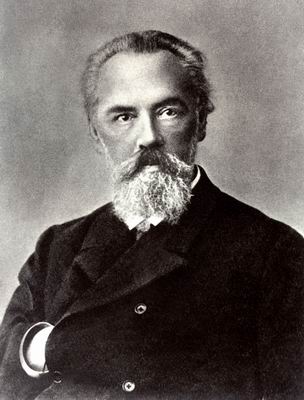 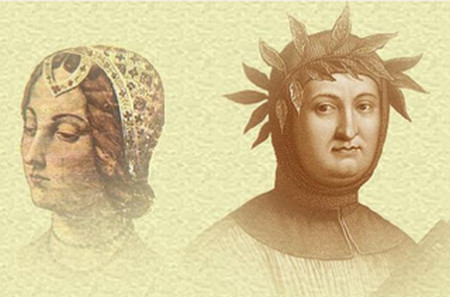 «Книга песен» («Канцоньере»)
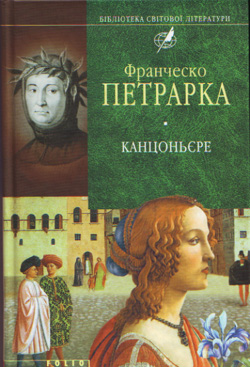 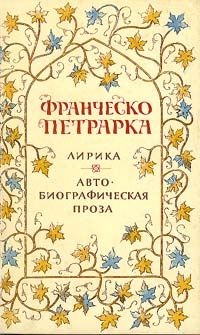 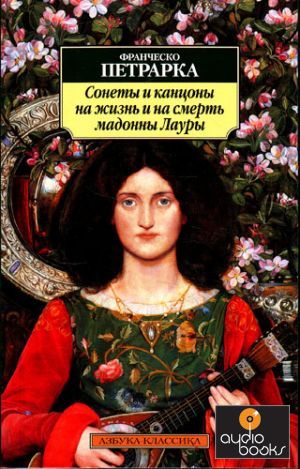 Сонеты Петрарки
Благословен день, месяц, лето, час  И миг, когда мой взор те очи встретил!  Благословен тот край и дол тот светел, Где пленником я стал прекрасных глаз!
Благословенна боль, что в первый раз Я ощутил, когда и не приметил,  Как глубоко пронзен стрелой, что метил Мне в сердце Бог, тайком разящий нас!
Благословенны жалобы и стоны, Какими оглашал я сон дубрав, Будя отзвучья именем Мадонны!
Благословенны вы, что столько слав Стяжали ей, певучие канцоны, - Дум золотых о ней, единой, сплав!
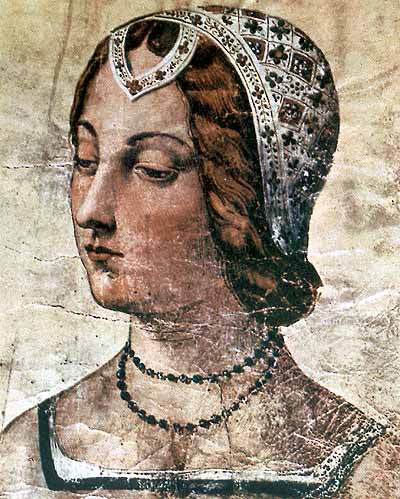 Возлюбленная Петрарки-Лаура
Разить – наносить удар
Стяжать – доставлять, приносить
Канцон – лирическое любовное стихотворение
Интересные факты
Петрарка не только писал стихи и поэмы, но также был изобретателем скалолазания. В одном из своих рассказов он в красках описал свое восхождение на гору Мон Ванту.
Петрарка в возрасте 40 лет  тяжело заболел и впал в состояние летаргического сна. Очнулся поэт буквально накануне похорон, после чего прожил еще 30 лет.
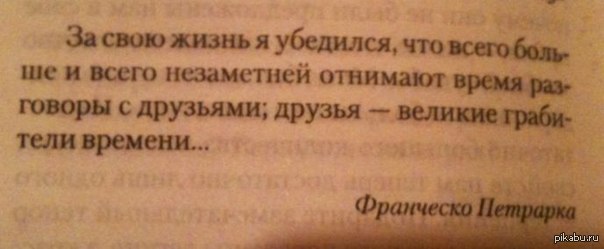 Спасибо за внимание!!!